Vorname Nachname
Unternehmen
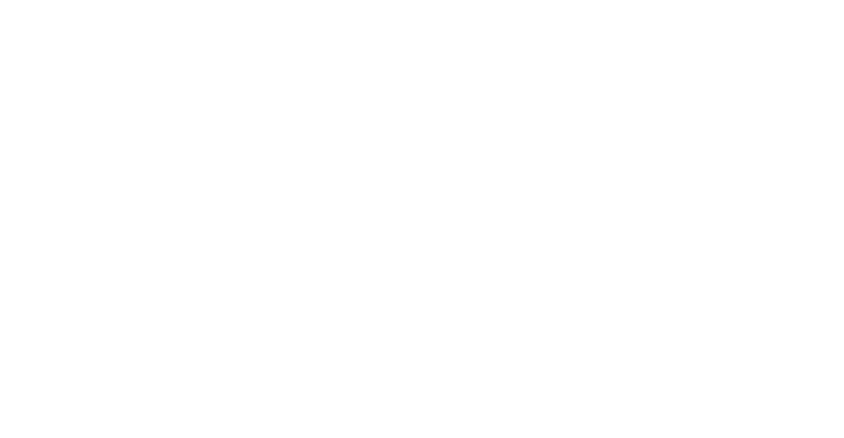 Vorname Nachname
Unternehmen
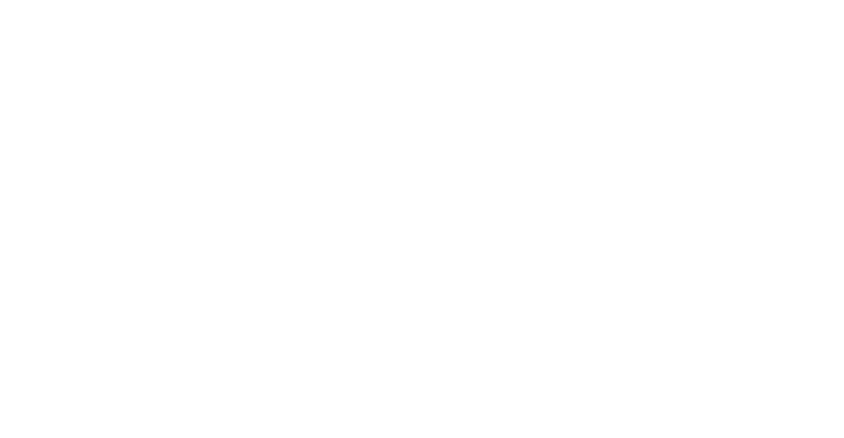 Vorname Nachname
Unternehmen
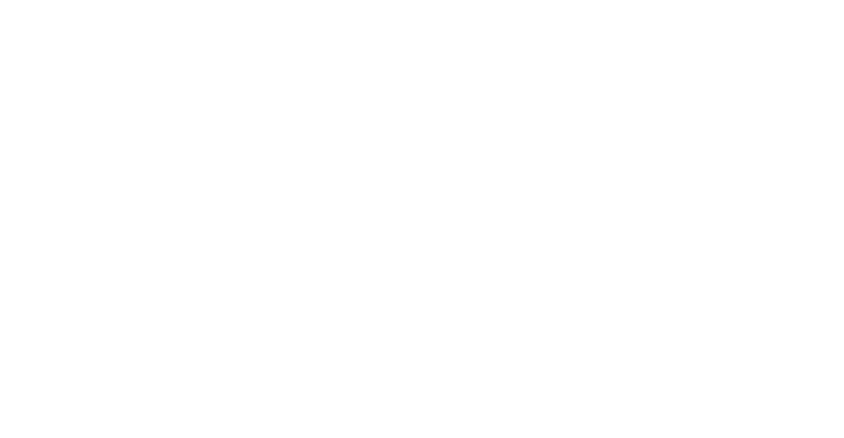